www.zeitfuerdeutsch.com
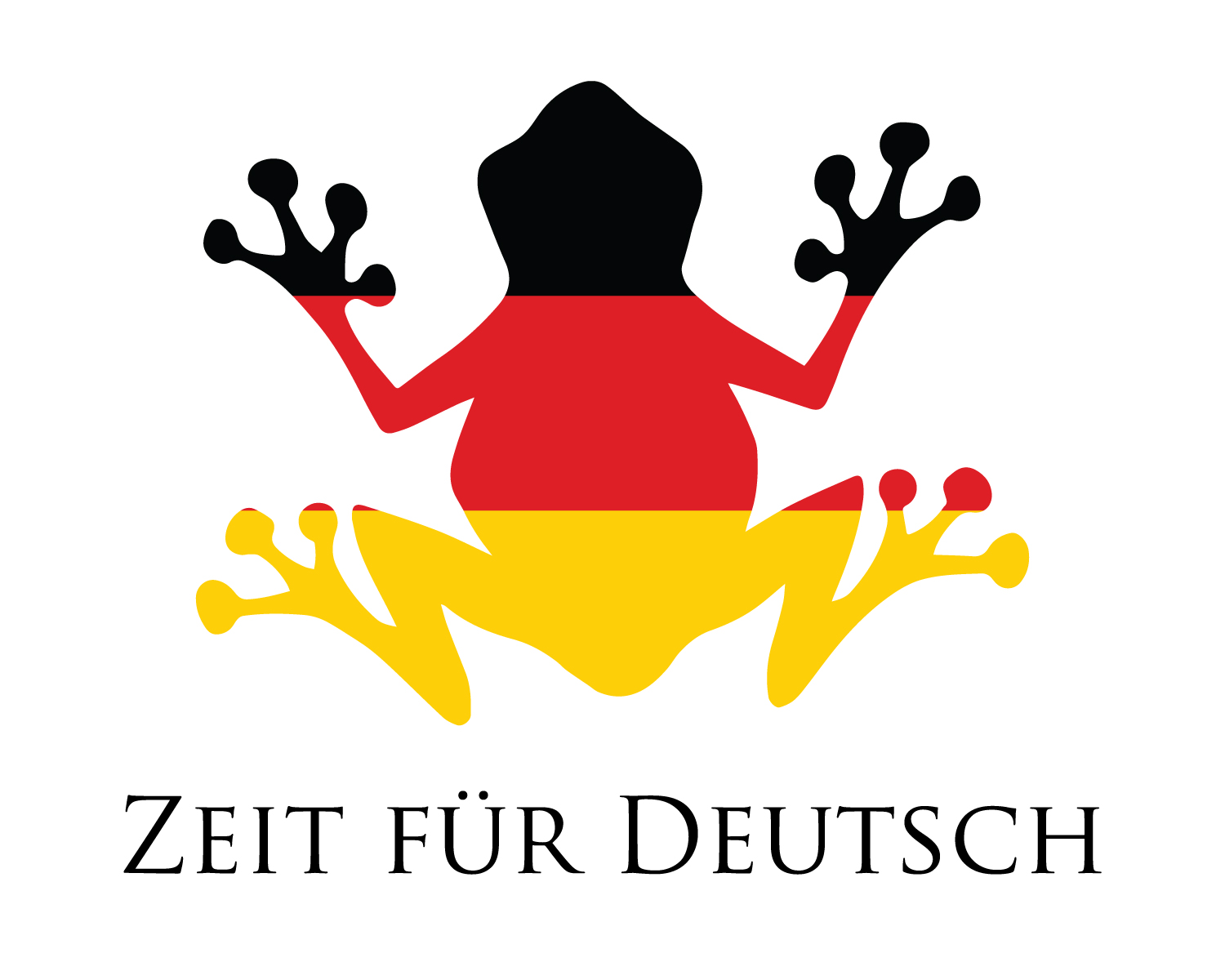 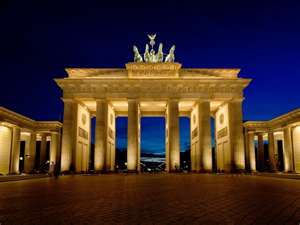 Likes and Dislikes 2
LO: Express Likes and Dislikes
 SC
I can say what I like and don’t like
I can use ‘gern’ effectively
I can say what I love
I can say what my favourite is
I can do this with sport, hobbies, food and drink
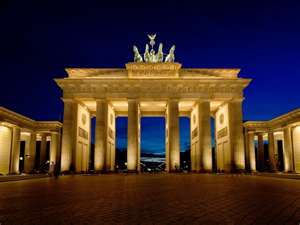 Das Kartenspiel
Yes, correct
No, incorrect
Good
Super
Excellent
Fantastic
Brilliant
Wonderful
Great
Tremendous/super/great
Beautiful/great
Ja, Richtig
Nein, Falsch
Gut
Super
Ausgezeichnet
Fantastisch
Brilliant
Wunderbar
Großartig
Prima
Schön
Mögen oder gern?
I like football
I like to play football
I like chocolate
I like to eat chocolate
He likes milk
He likes to drink milk
She likes swimming
She likes to swim
Ich mag Fussball
Ich spiele gern fussball
Ich mag Schokolade
Ich esse gern Schokolade
Er mag Milch
Er trinkt gern Milch
Sie mag Schwimmen
Sie schwimmt gern
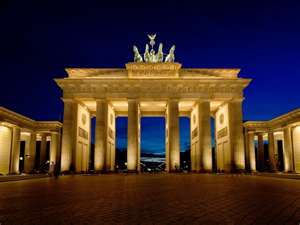 gern
Ich esse gern ... 
Ich esse nicht gern ...

Ich trinke gern …
Ich trinke nicht gern …
I like to eat …
I don’t like to eat …

I like to drink …
I don’t like to drink …
New Foods
The chicken
The ham
The grapes
The tomatoes
The potatoes
The carrots
The peas
The onions
The chips
The salad
The soup
The ice cream
das Hänchen
der Schinken
die Trauben
die Tomaten
die Kartoffeln
die Karotten
die Erbsen
die Zwiebeln
die Pommes Frites
der Salat
die Suppe
das Eis
das Hänchen – the chicken
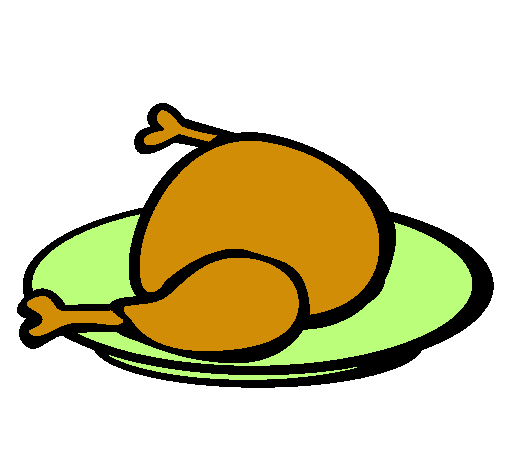 Der Schinken – the ham
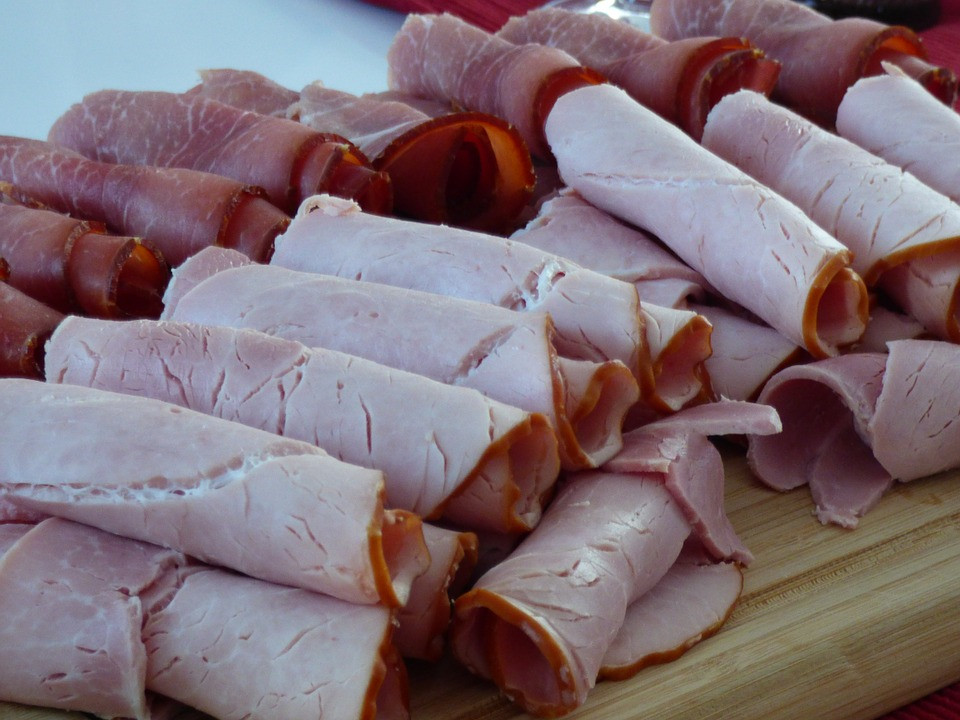 die Trauben – the grapes
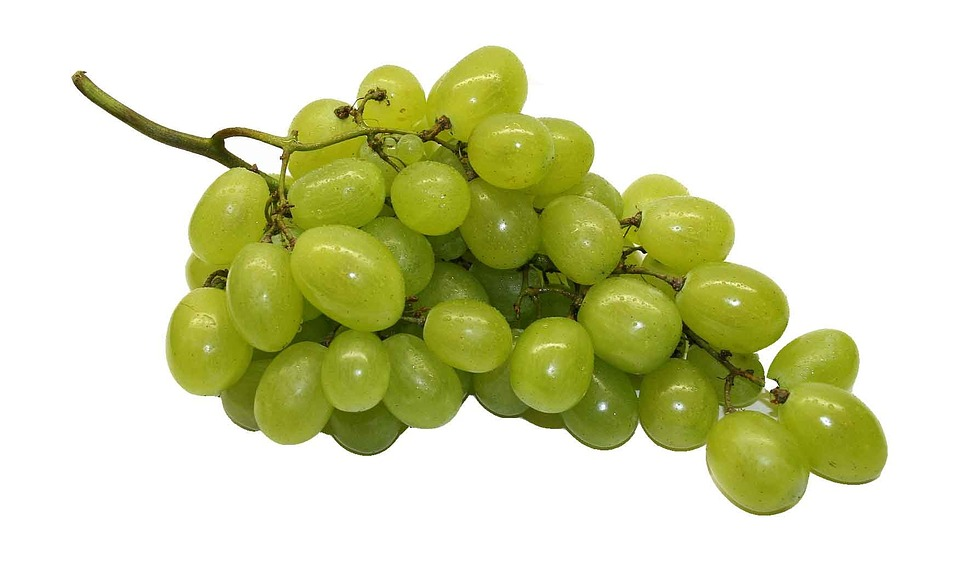 die Kartoffeln – the potatoes
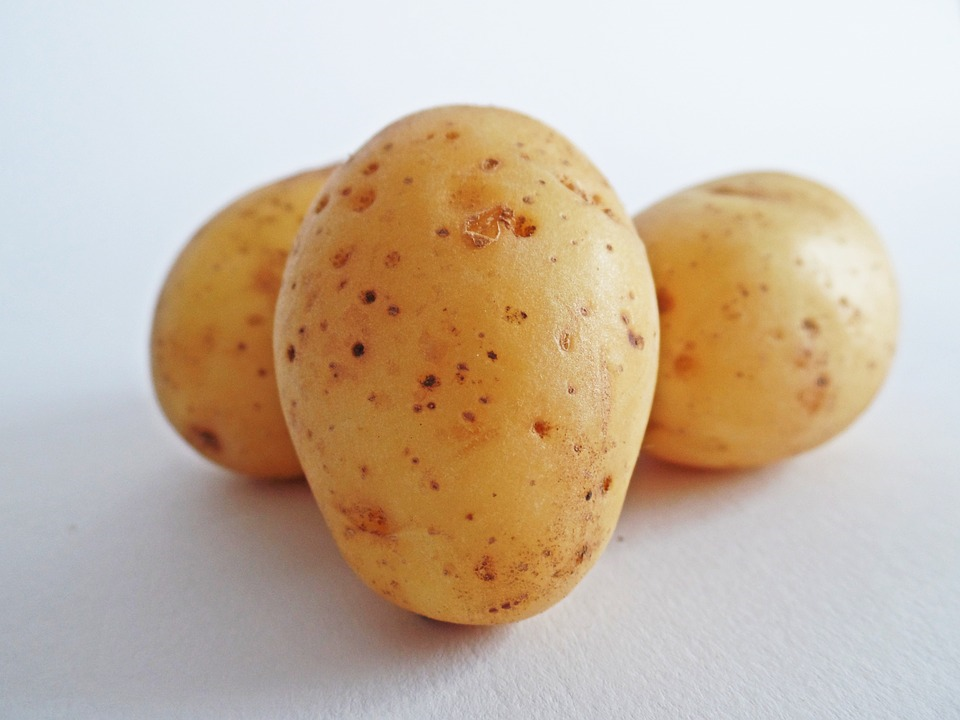 die Karotten – the carrots
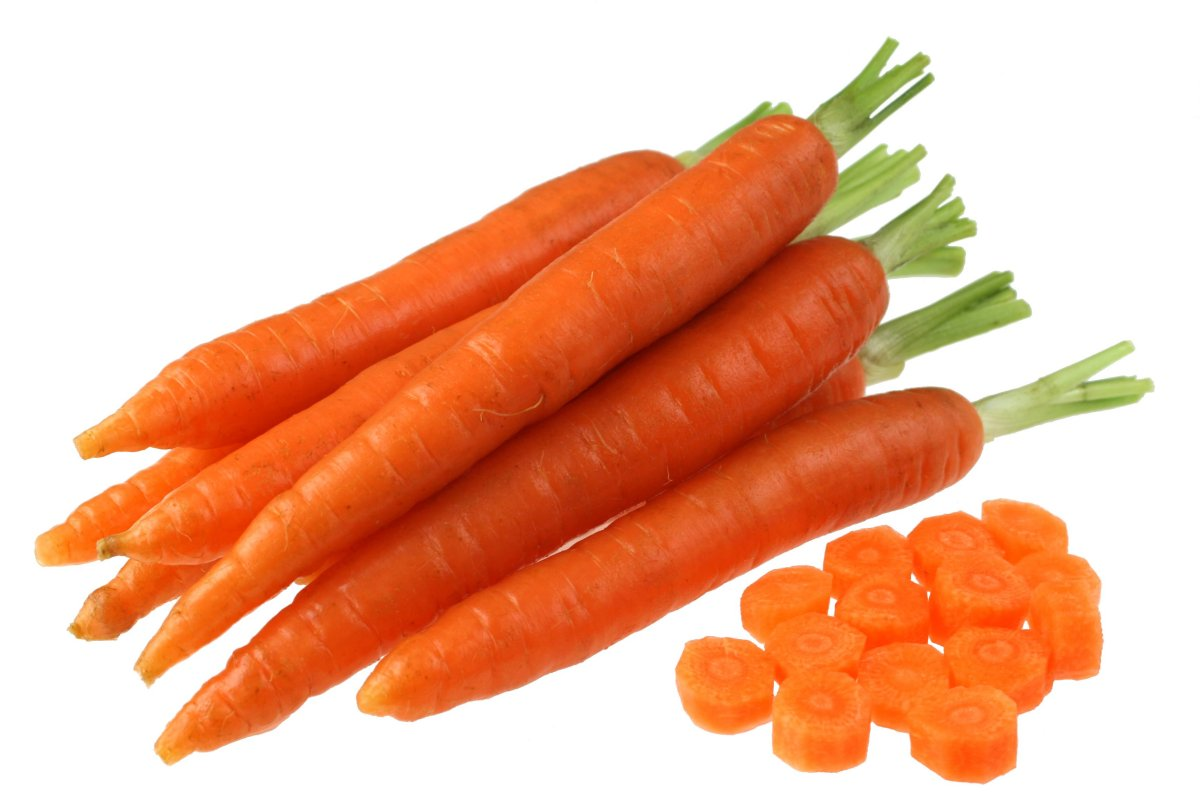 die Erbsen – the peas
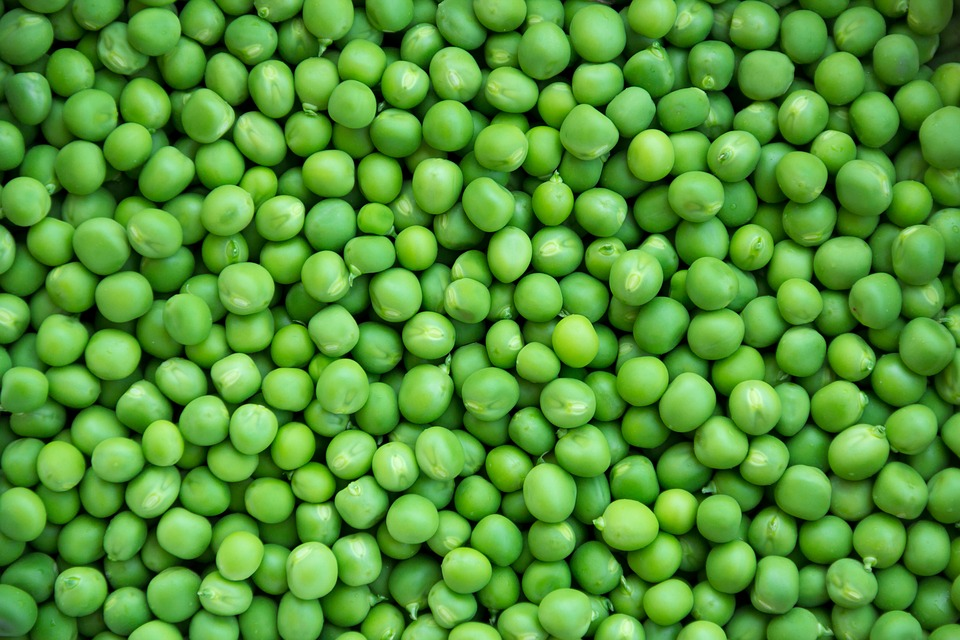 die Zwiebeln – the onions
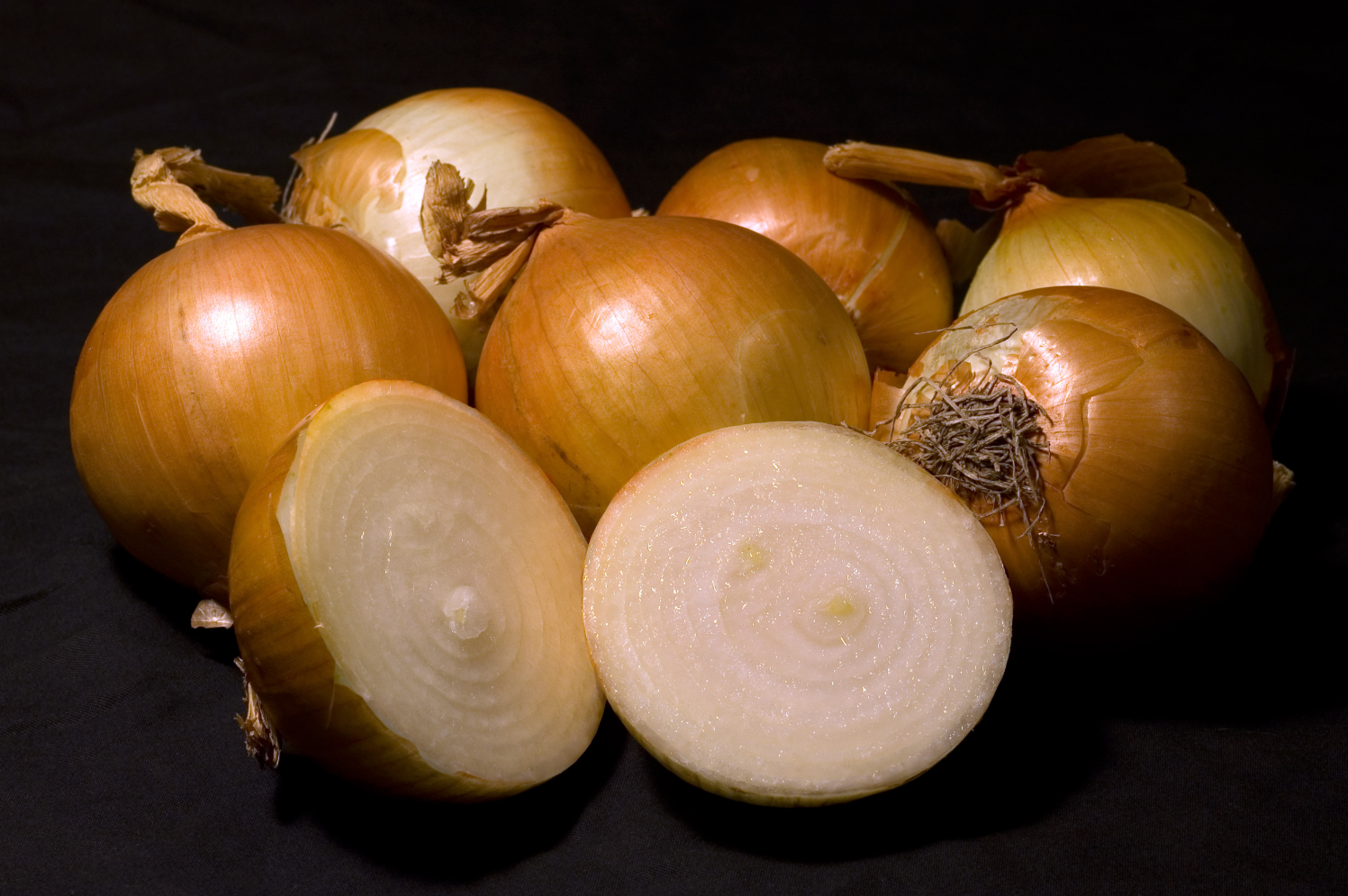 die Pommes Frites – the chips
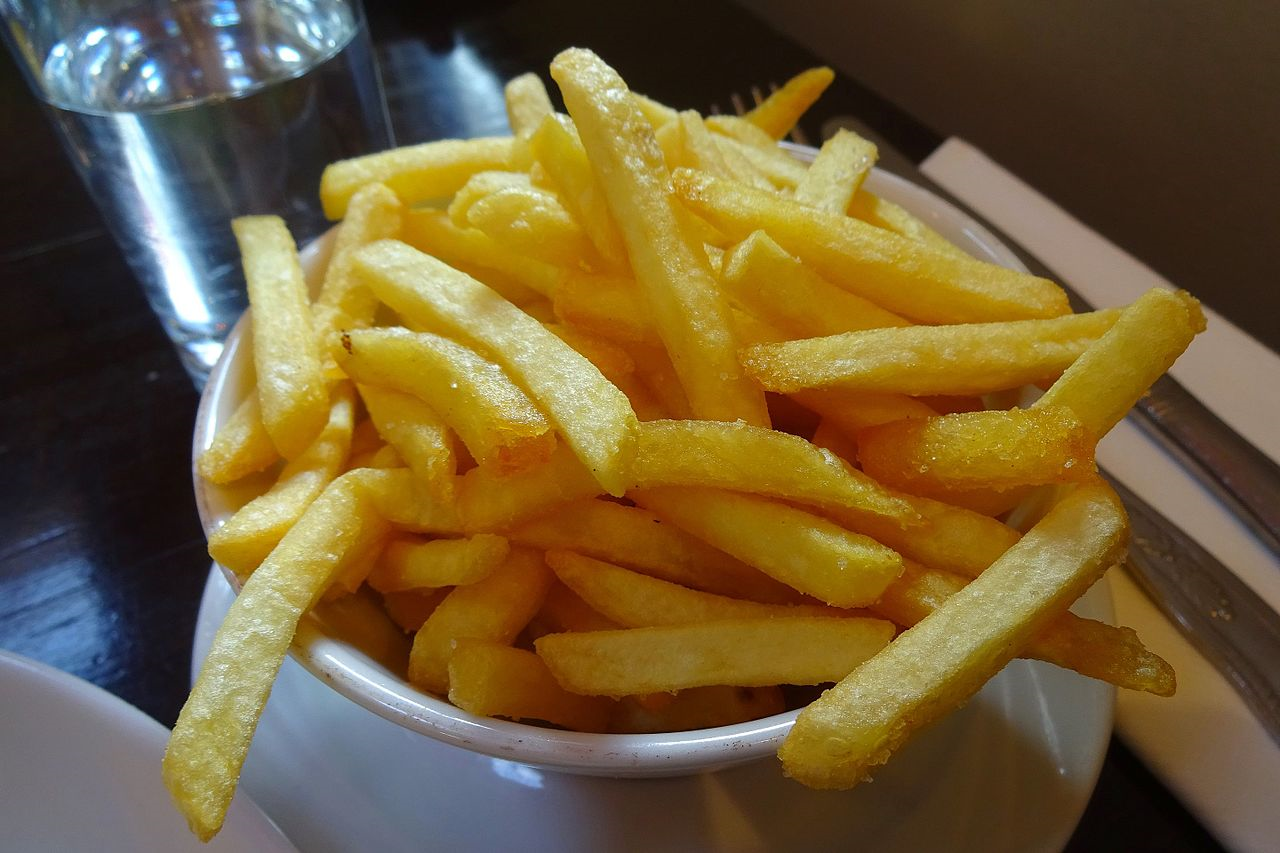 der Salat – the salad
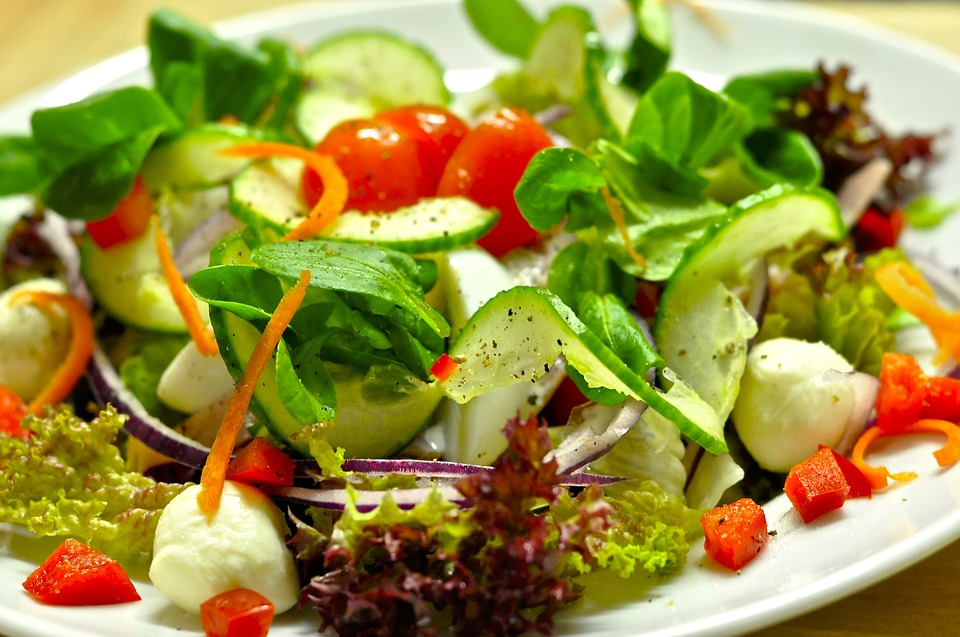 die Suppe – the soup
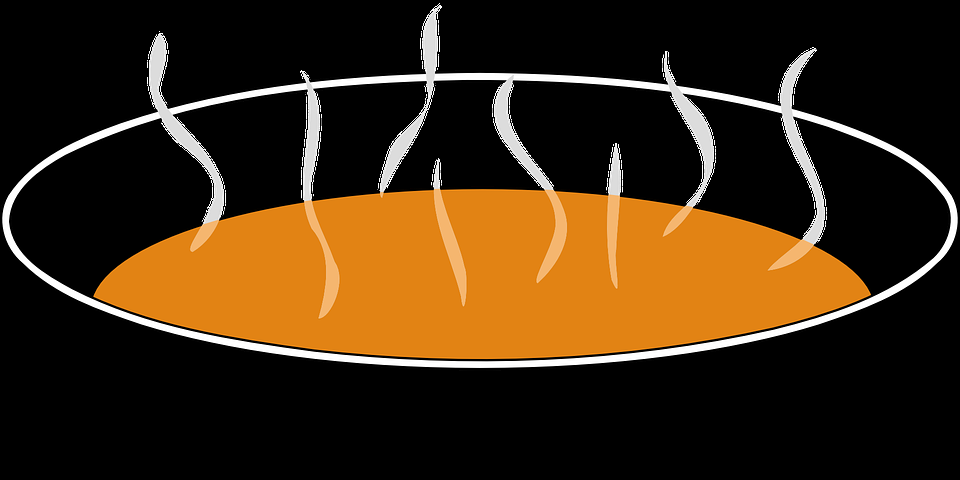 das Eis – the ice cream
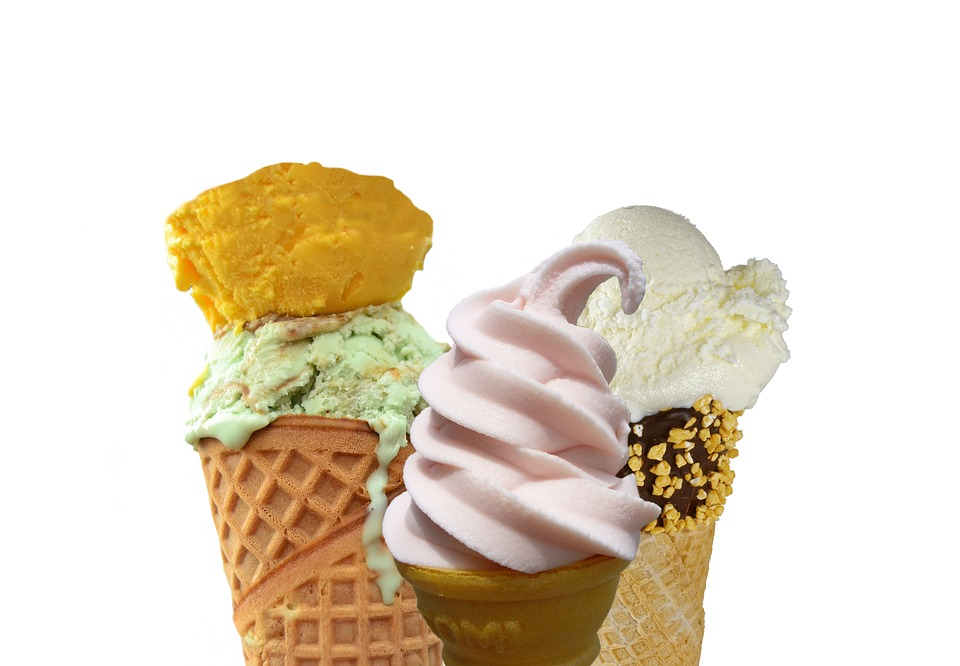 New Foods
The chicken
The ham
The grapes
The tomatoes
The potatoes
The carrots
The peas
The onions
The chips
The salad
The soup
The ice cream
das Hänchen
der Schinken
die Trauben
die Tomaten
die Kartoffeln
die Karotten
die Erbsen
die Zwiebeln
die Pommes Frites
der Salat
die Suppe
das Eis
Die Limonade – The lemonade
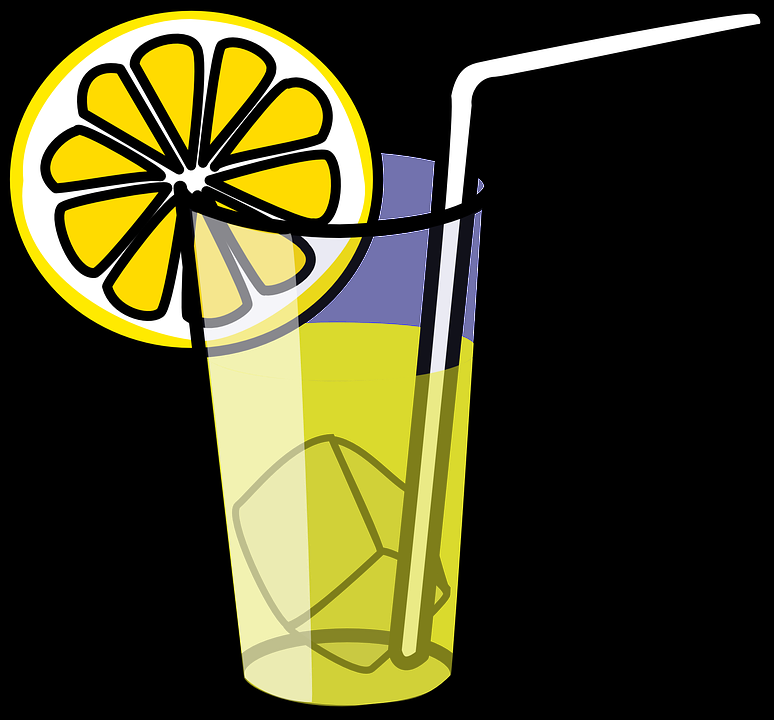 Die Milch – The milk
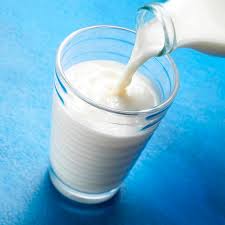 Der Saft – The juice
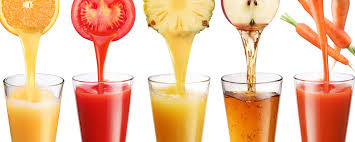 Das Wasser – The water
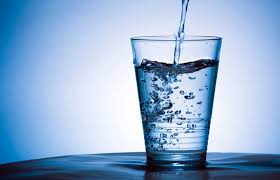 Der Tee - The tea
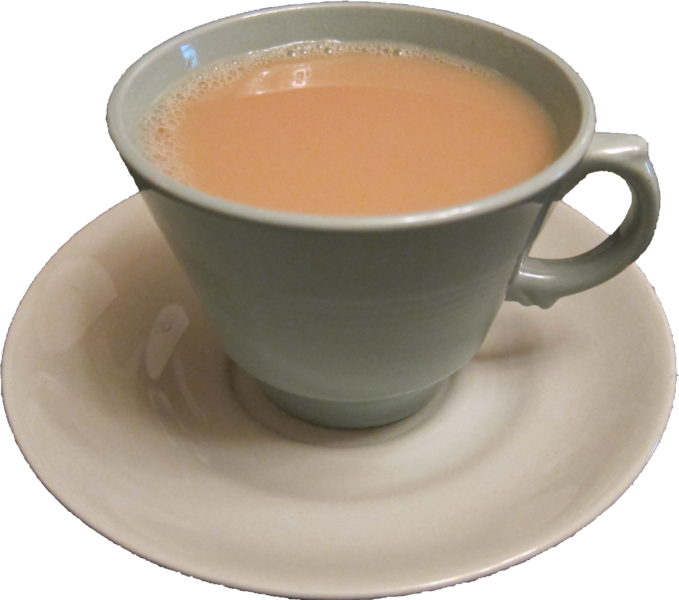 Photo by Ian Pegg
Der Kaffee - The coffee
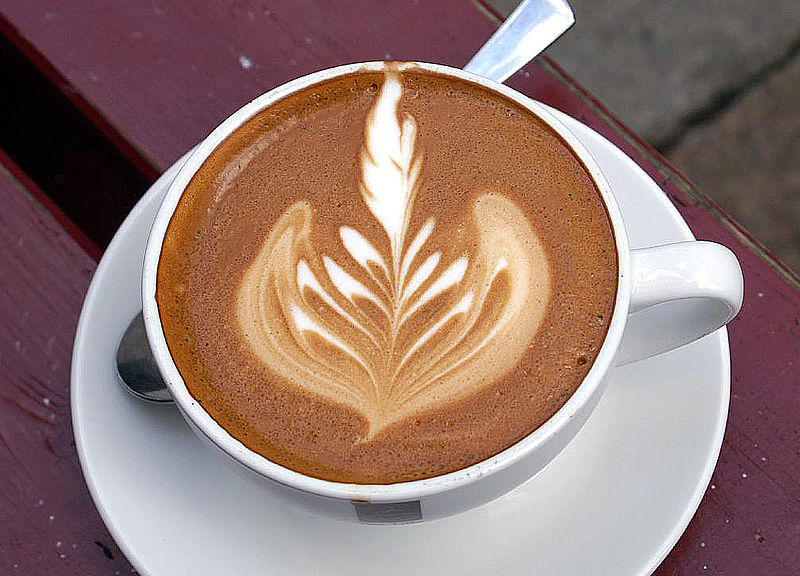 Photo by Soerfm
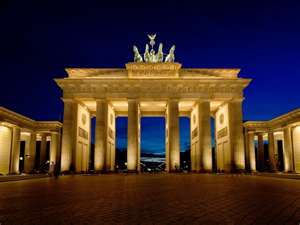 gern
Ich esse gern ... 
Ich esse nicht gern ...

Ich trinke gern …
Ich trinke nicht gern …
I like to eat …
I don’t like to eat …

I like to drink …
I don’t like to drink …
4 sentences
Who is speaking?
?
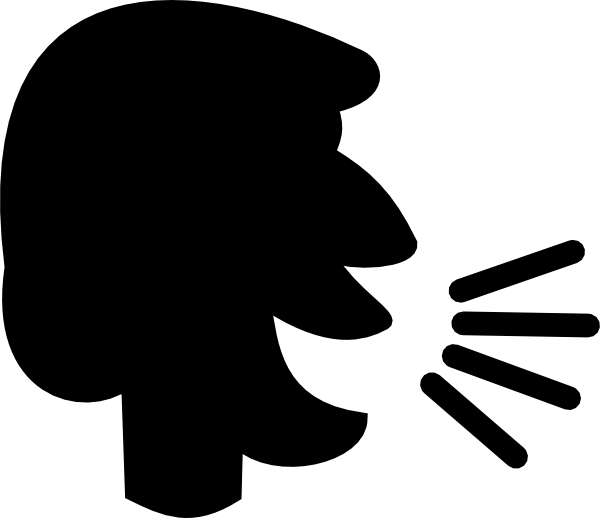 Do you do sport? – Treibst du sport?
Ja
I play football
I play tennis
I play rugby
I play netball
I play hockey
I play cricket

I do gymnastics
I run
I swim
Ich spiele Fussball
Ich spiele Tennis
Ich spiele Rugby
Ich spiele Korbball
Ich spiele Hockey
Ich spiele Kricket

Ich turne
Ich renne
Ich schwimme
gern
Hobbies – Hobbys
I like to play …
I like to dance
I like to sing …
I like to listen to/hear ...
I like to watch TV
I like to make/do …
Ich spiele gern …
Ich tanze gern
Ich singe gern …
Ich höre gern …
Ich sehe gern fern
Ich mache gern …
4 more sentences
The love – die Liebe
I love …

My favourite colour is …
My favourite subject is …
My favourite animal is …
My favourite food is …
My favourite drink is …
My favourite sport is …
My favourite hobby is …
Ich liebe …

Meine Lieblingsfarbe ist …
Mein Lieblingsfach ist …
Mein Lieblingstier ist …
Mein Lieblingsessen ist …
Mein Lieblingsgetränk ist 
Mein Lieblingssport ist …
Mein Lieblingshobby ist …
Running Dictation
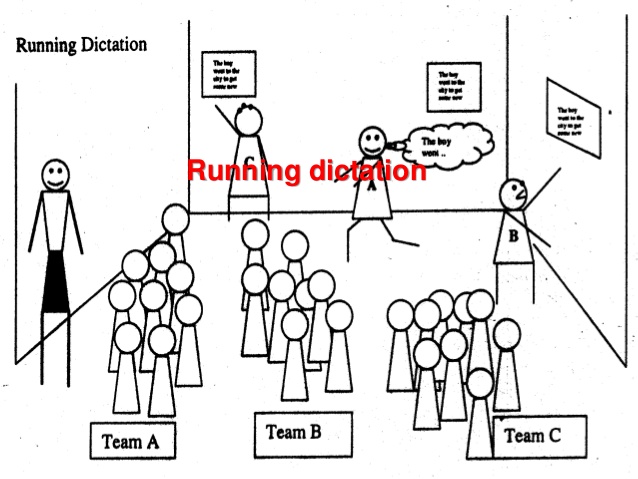 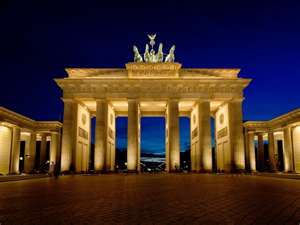 Likes and Dislikes 2
LO: Express Likes and Dislikes
 SC
I can say what I like and don’t like
I can use ‘gern’ effectively
I can say what I love
I can say what my favourite is
I can do this with sport, hobbies, food and drink